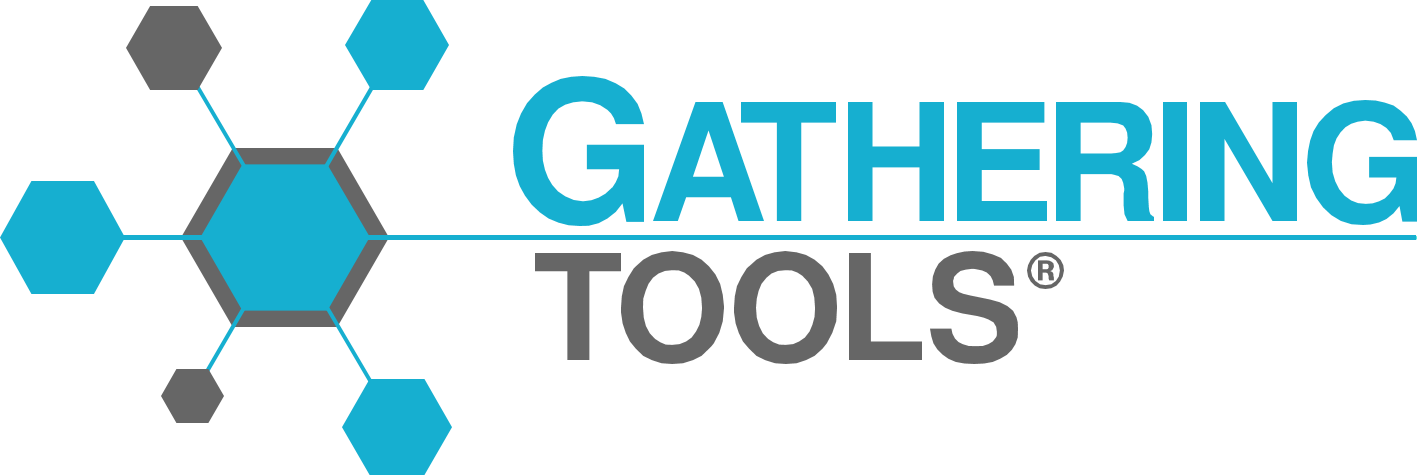 SCALING OF GTANSWER
SOMMAIRE
1
3
2
WITH OVER 100% WINDOWS SCALING
SCALING OF GTANSWER
WINDOWS DEFAULT SCALING
WITH WINDOWS DEFAULT SCALING
For 100% default scaling on Windows, GTAnswer is displayed without any 
 difficulty to view the entire screen.
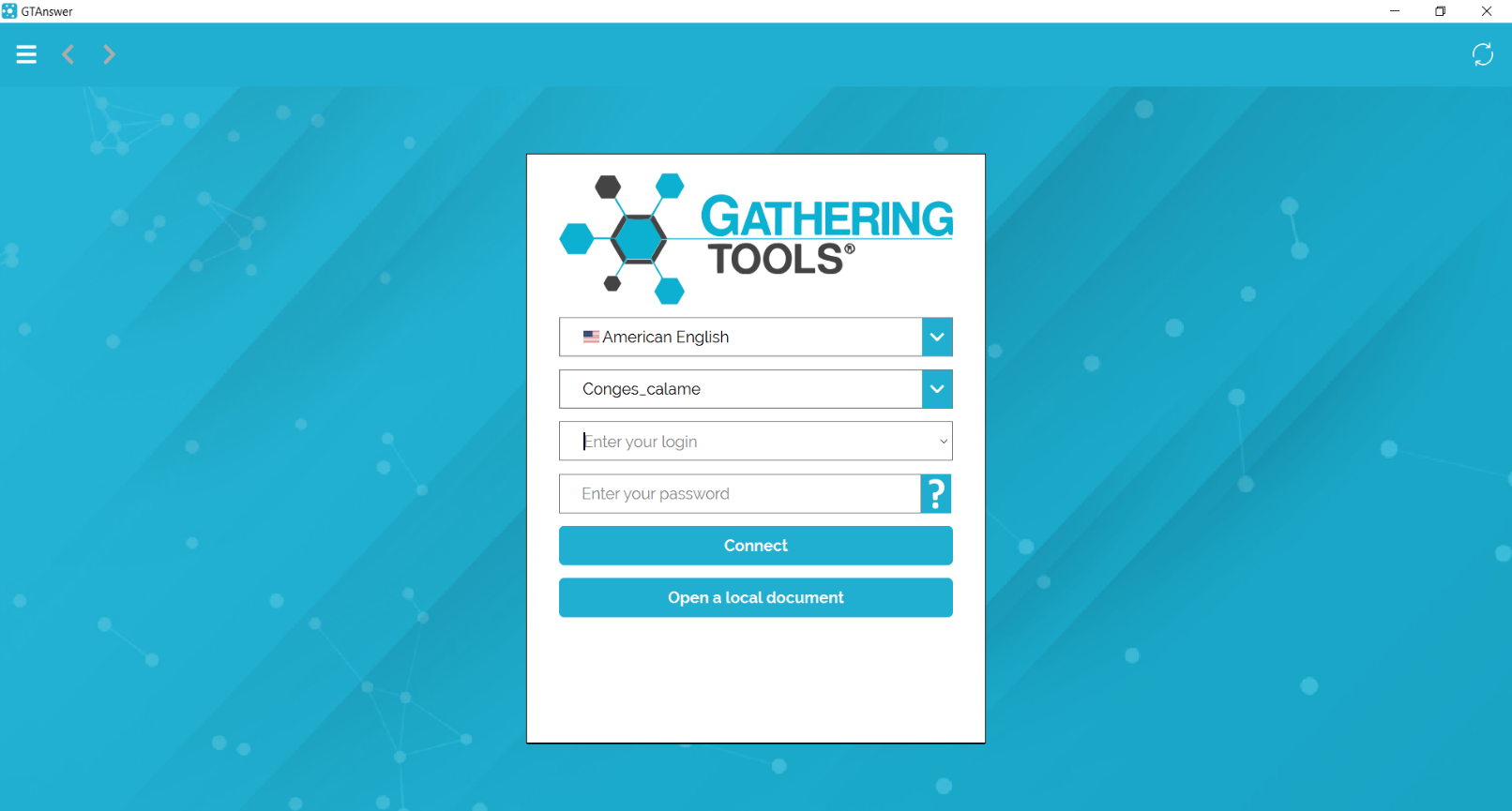 WITH OVER 100% WINDOWS SCALING
If your Windows scaling in the system settings is 125% or 150% (which can be  common for laptops),
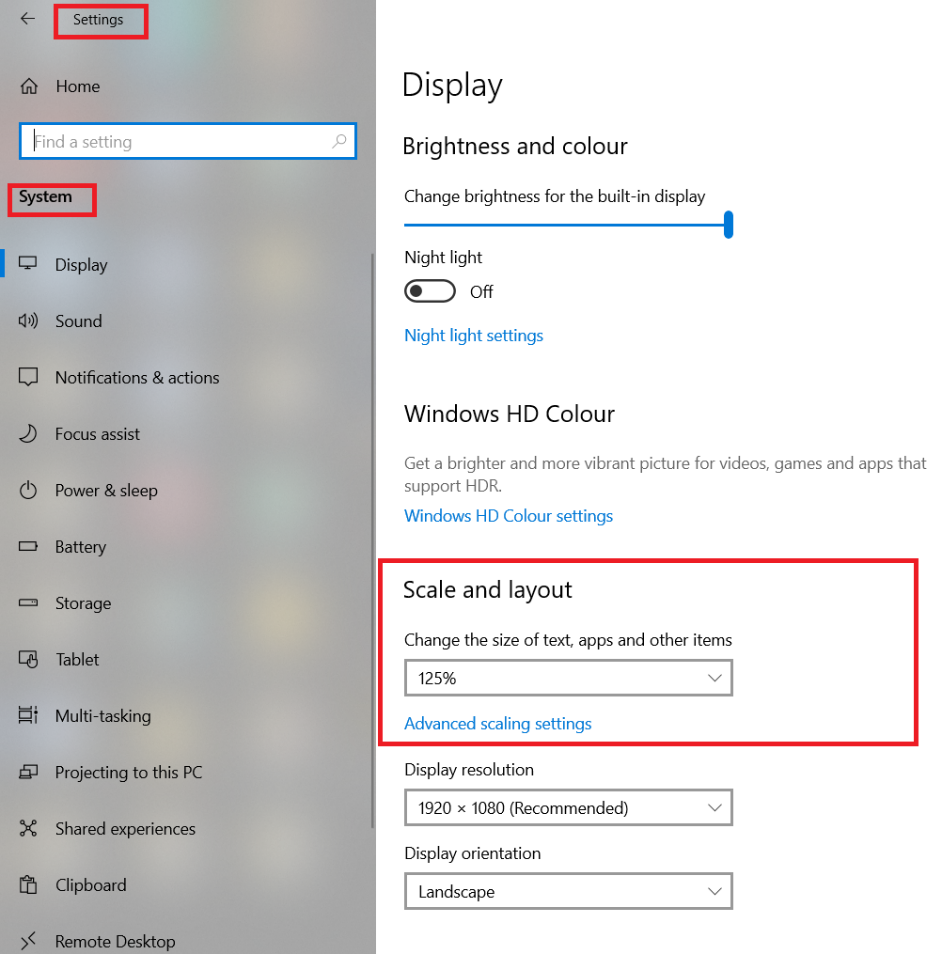 WITH OVER 100% WINDOWS SCALING
GTAnswer’s display is truncated.
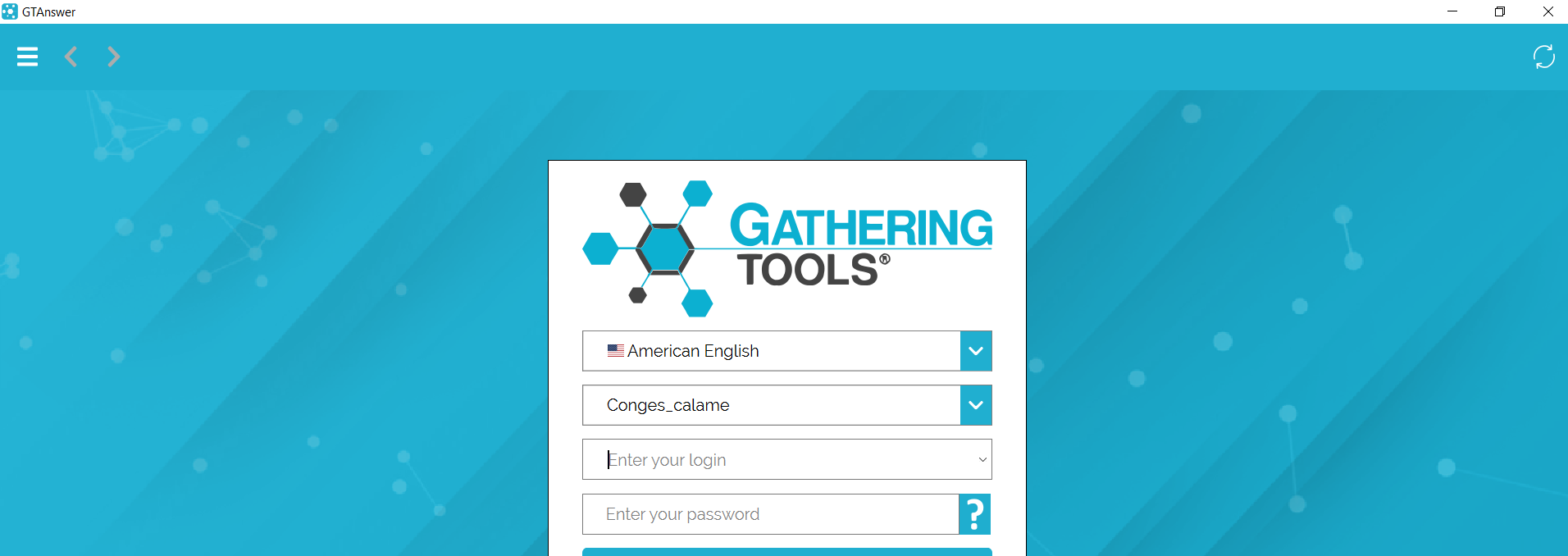 SCALING OF GTANSWER
In the case of scaling above 100% on Windows, you can change the resolution of GTAnswer to view the entire screen.
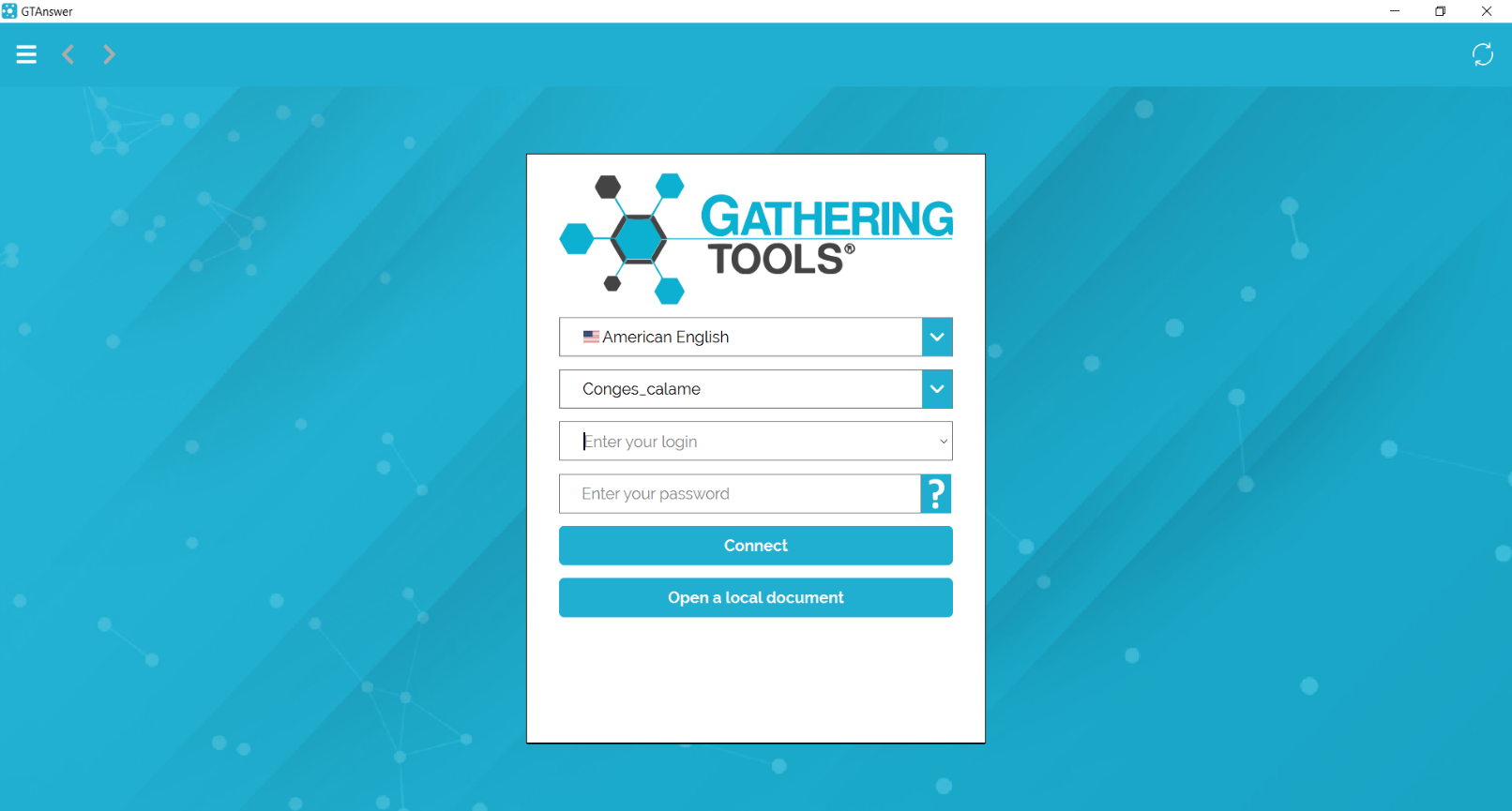 SCALING OF GTANSWER
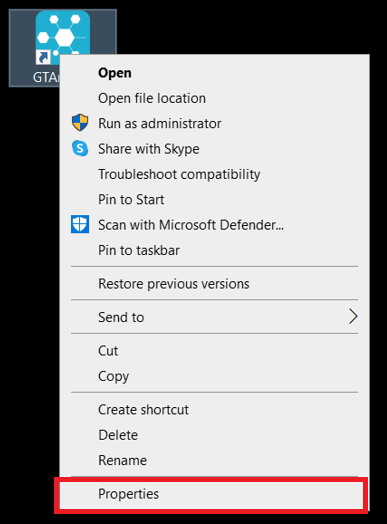 Right-click on the GTAnswer desktop shortcut.exe.
A window opens.



      Click on "Properties".
SCALING OF GTANSWER
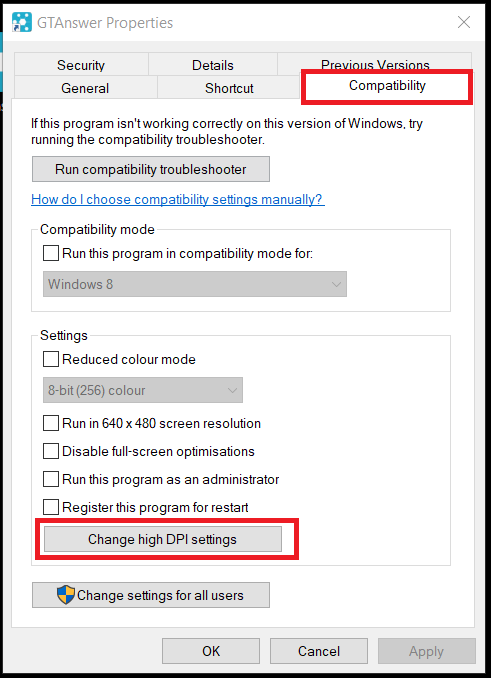 Go to the tab "Compatibility“ tab.
Click on "Change high PPP     settings".
SCALING OF GTANSWER
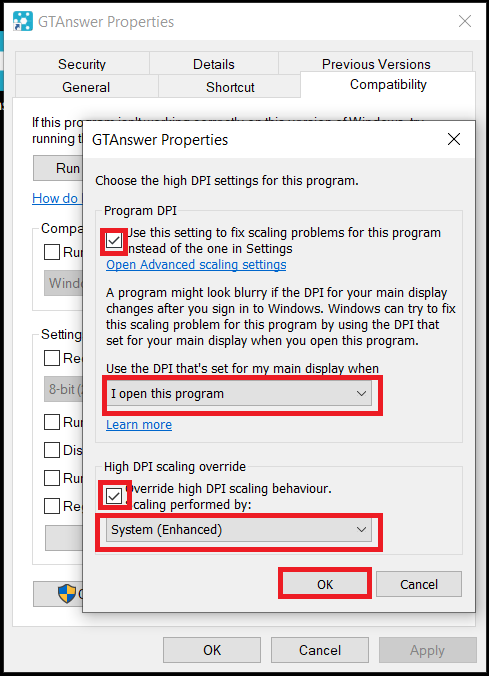 Check the box, then select from the drop-down menu "I open this program".
Check the box,      select from the menu     "System (enhanced)" drop-down,
     then click "OK".
SCALING OF GTANSWER
Once these settings have been made, you will be able to view the entire screen.
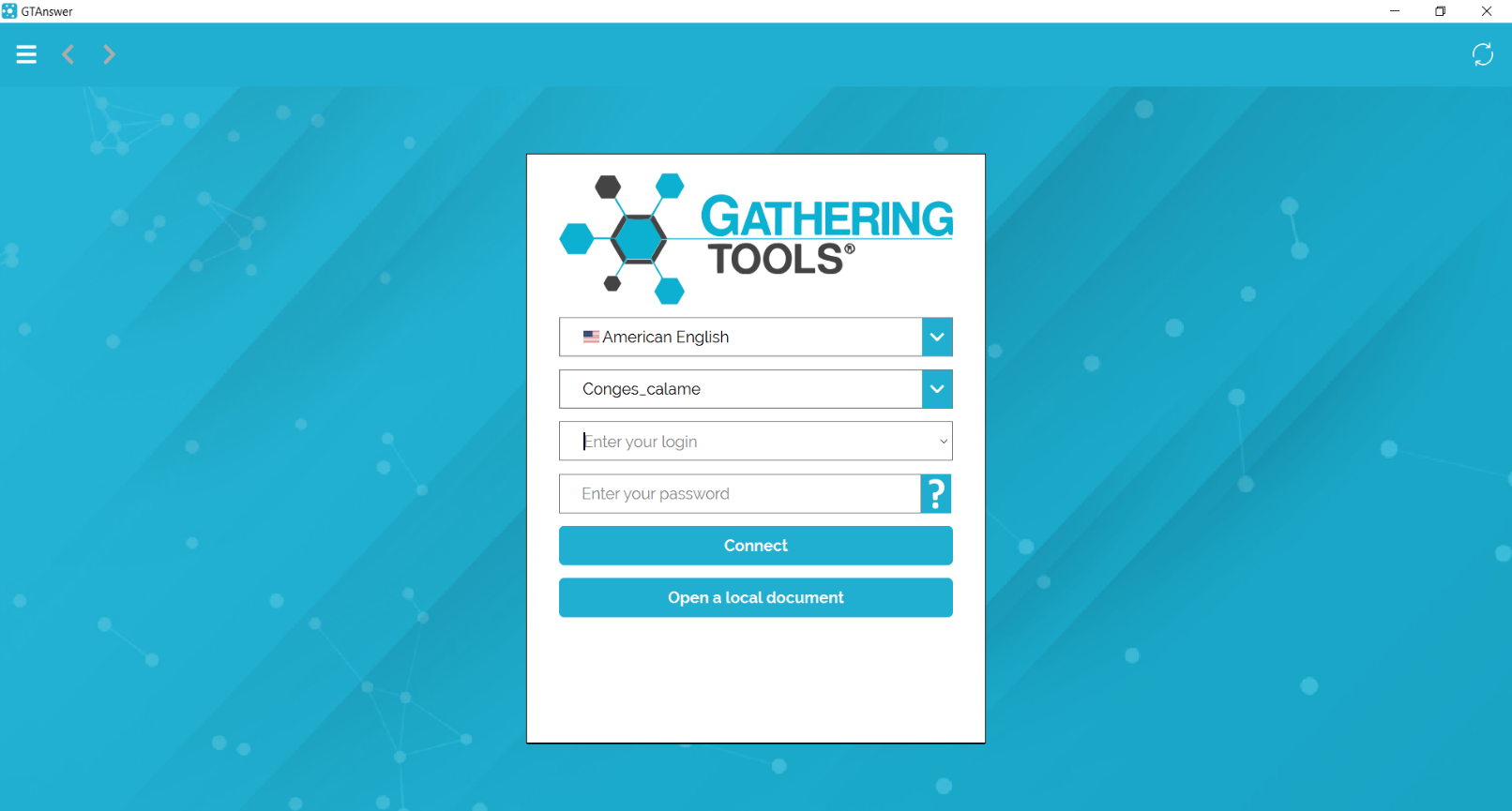